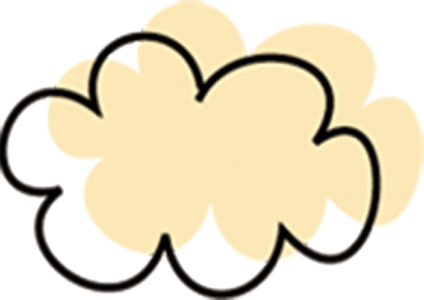 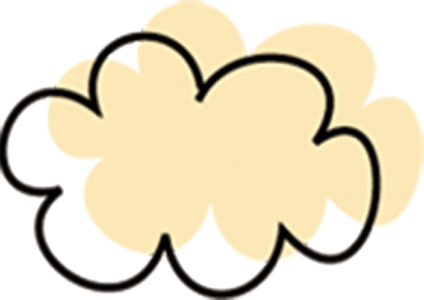 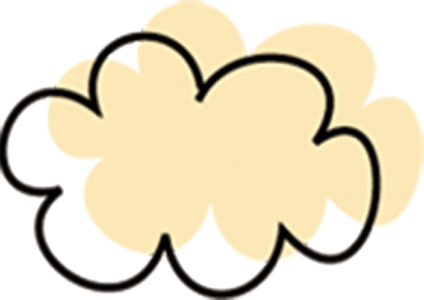 ỦY BAN NHÂN DÂN QUẬN PHÚ NHUẬN
TRƯỜNG TIỂU HỌC NGUYỄN ĐÌNH CHÍNH
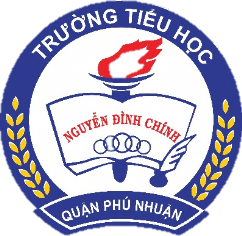 BÀI GIẢNG ĐIỆN TỬ LỚP 3
TOÁN
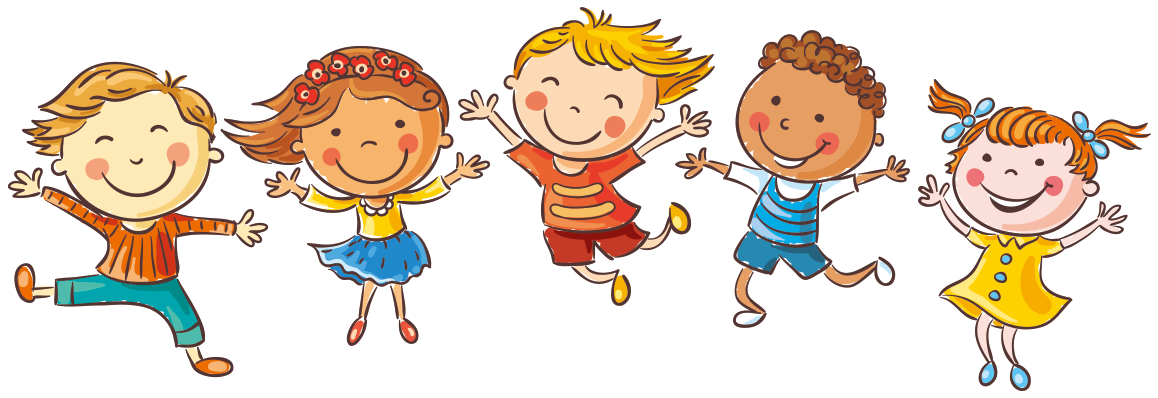 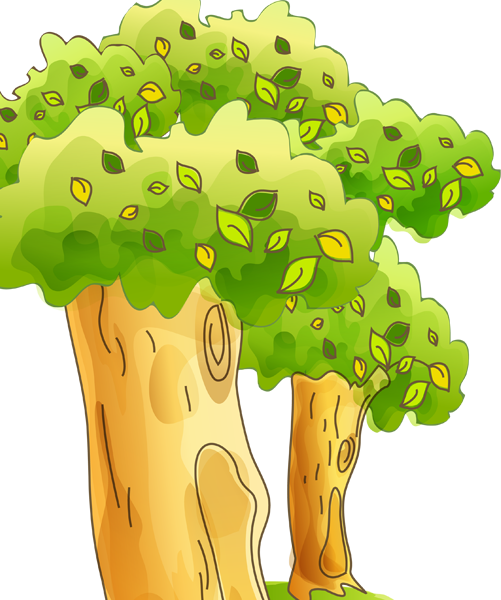 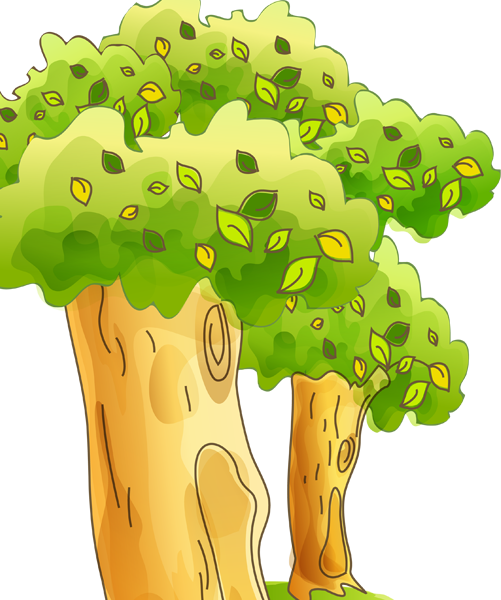 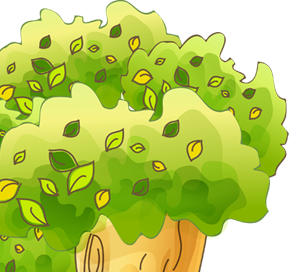 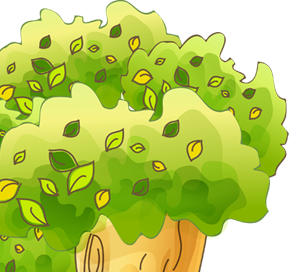 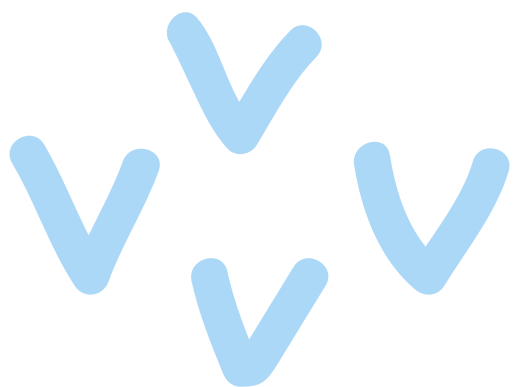 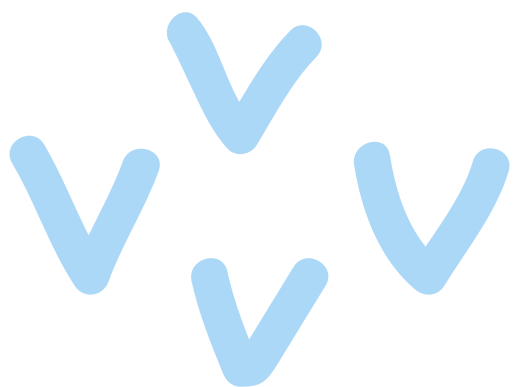 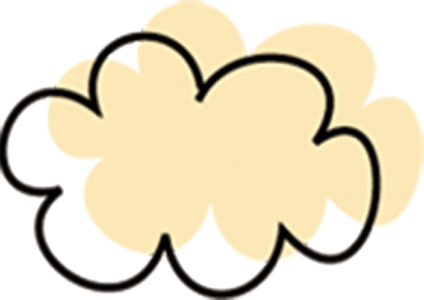 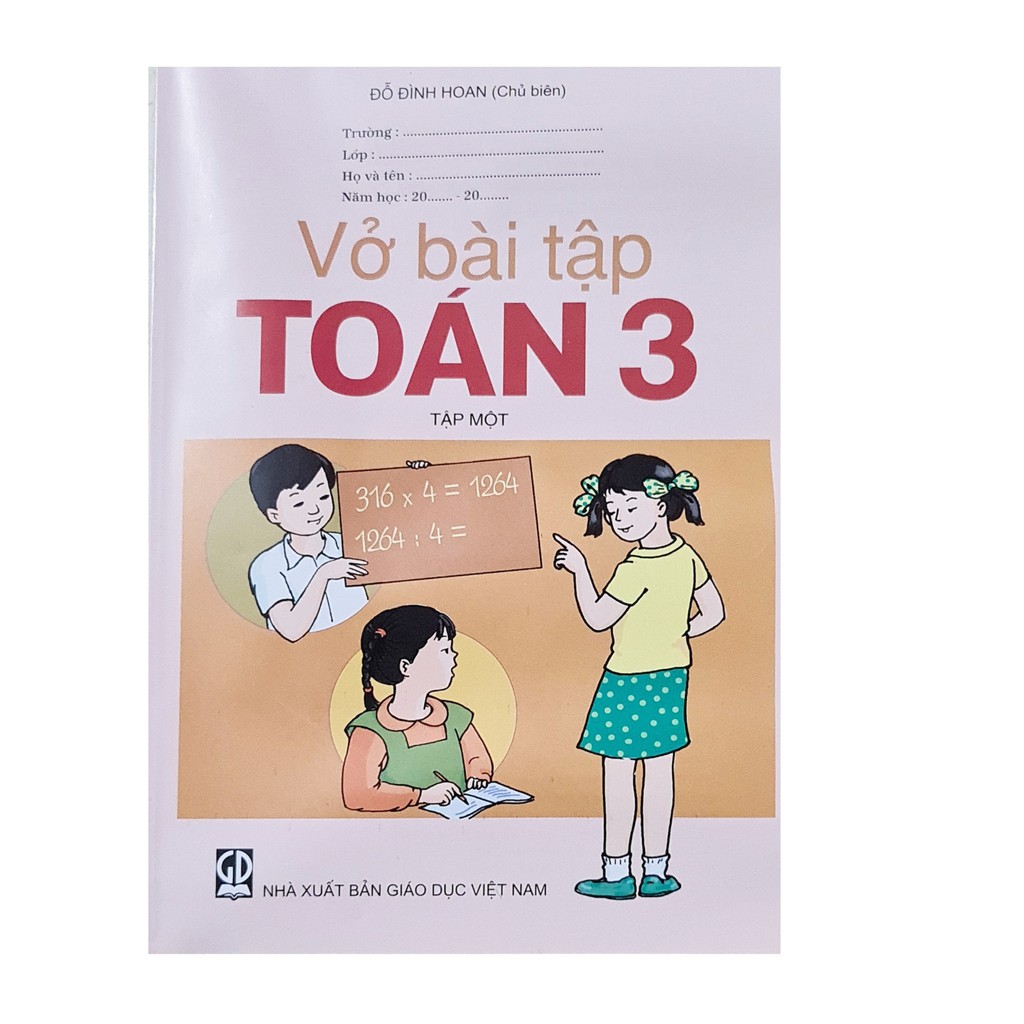 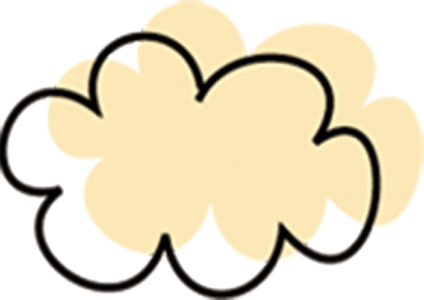 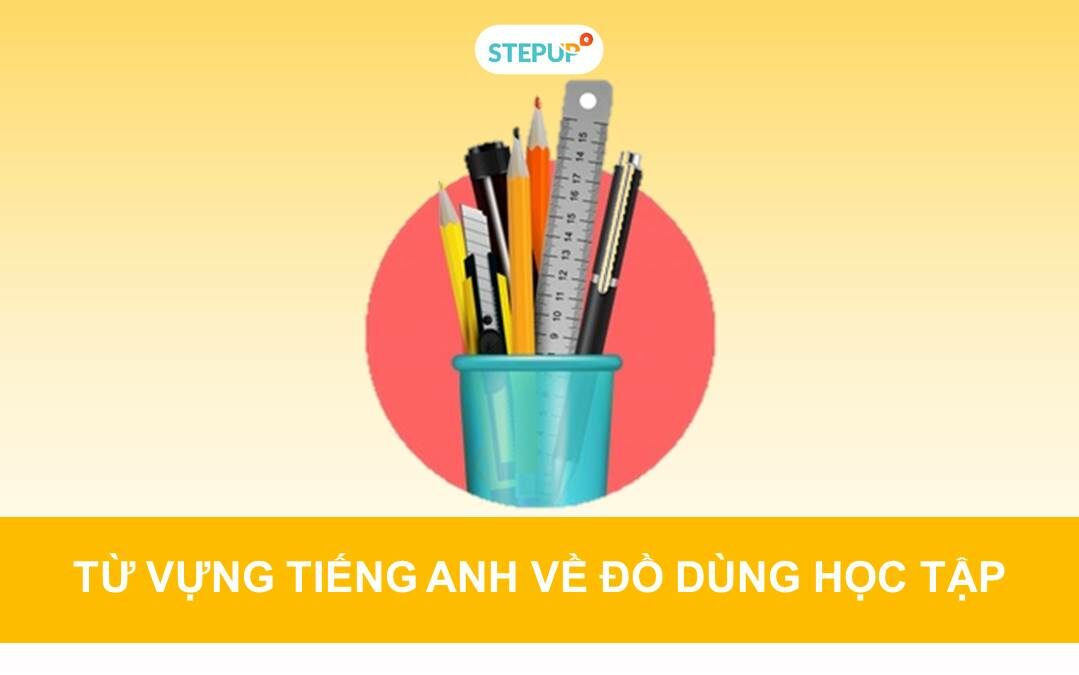 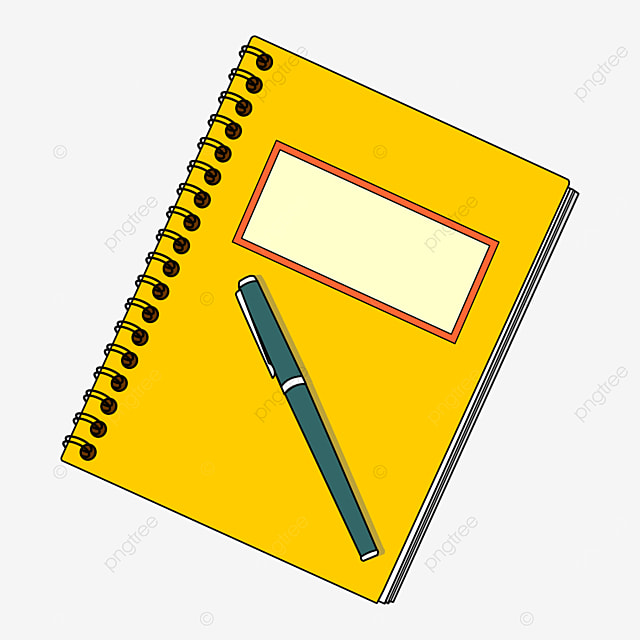 Vở nháp
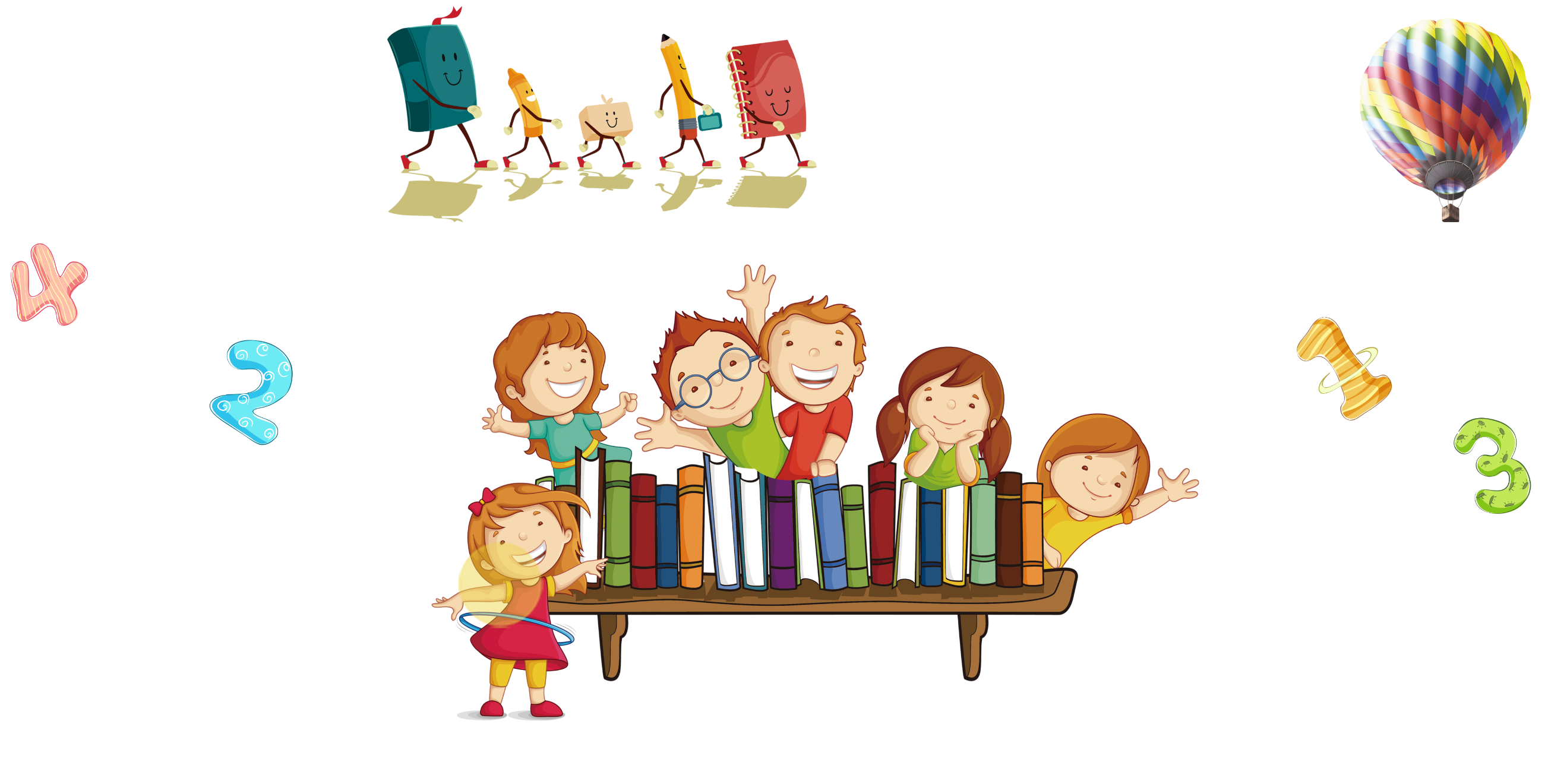 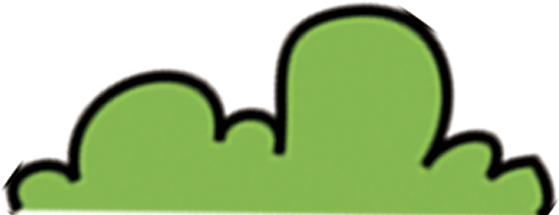 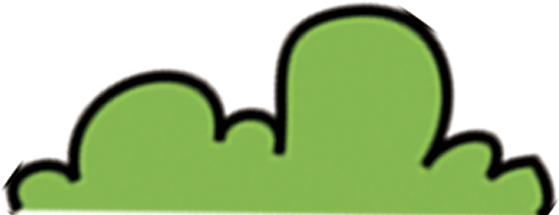 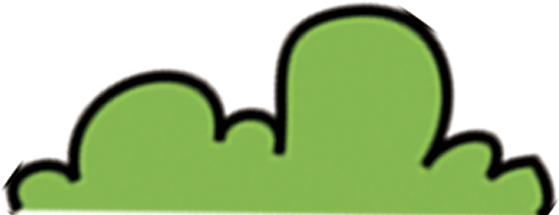 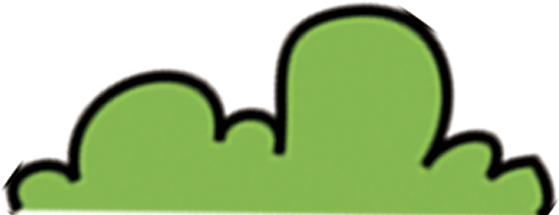 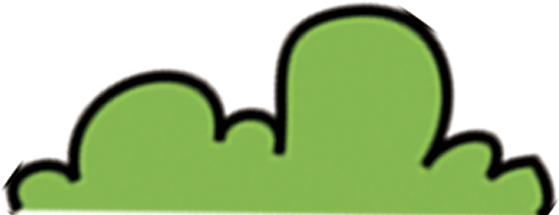 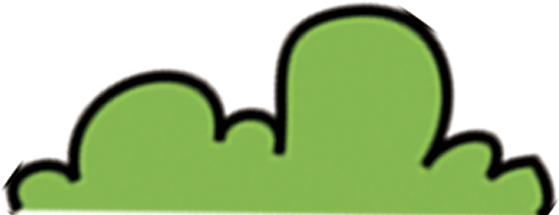 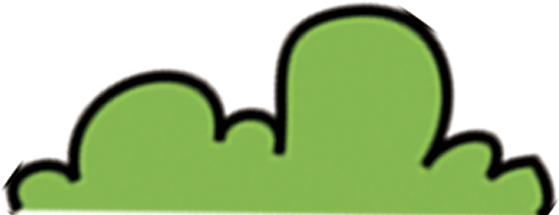 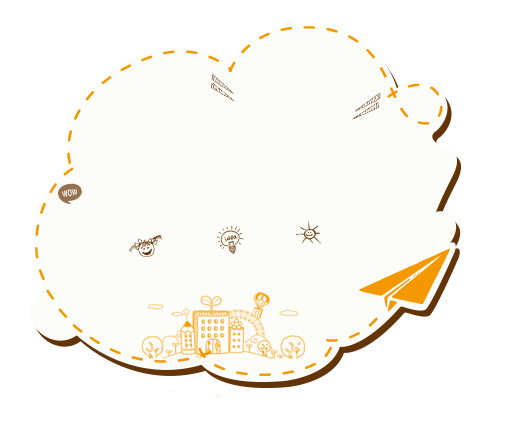 Kiểm tra bài cũ
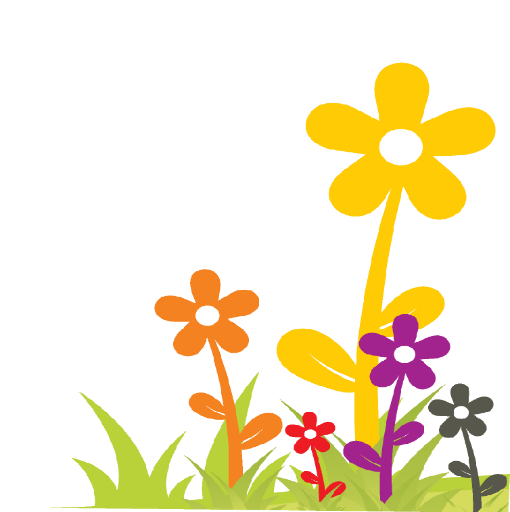 Kiểm tra bài cũ
Tính giá trị của biểu thức:
Nếu trong biểu thức chỉ có các phép tính cộng, trừ thì ta thực hiện các phép tính theo thứ tự từ trái sang phải.
143 - 30
125 + 18 – 30 = …………
                       = ………….
113
9 x 7
Nếu trong biểu thức chỉ có các phép tính nhân, chia thì ta thực hiện các phép tính theo thứ tự từ trái sang phải.
81 : 9 x 7 = ……………….
                = ……………….
63
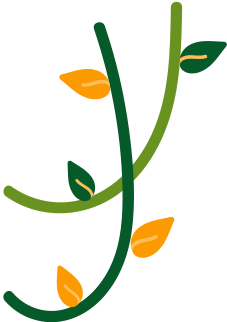 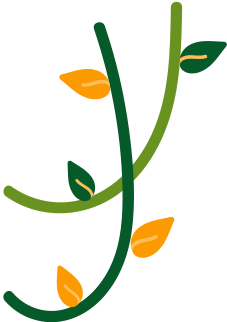 Thứ Năm ngày 6 tháng 1 năm 2022
TOÁN
TÍNH GIÁ TRỊ CỦA BIỂU THỨC
(tiếp theo)
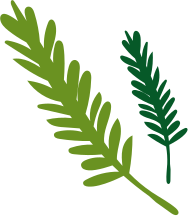 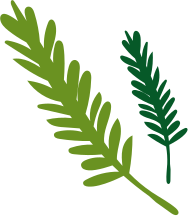 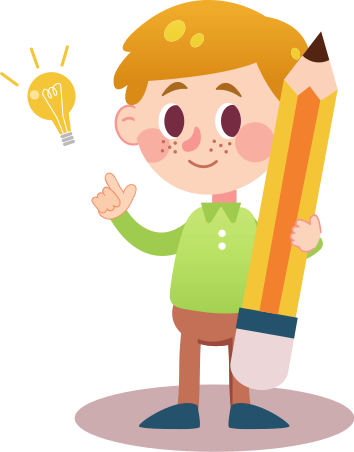 Nếu trong biểu thức chỉ có các phép tính cộng, trừ, nhân, chia thì ta thực hiện các phép tính nhân, chia trước; rồi thực hiện các phép tính cộng, trừ sau.
60 +
60 + 35 : 5 =
7
86 -
86 – 10 x 4 =
40
=    46
=    67
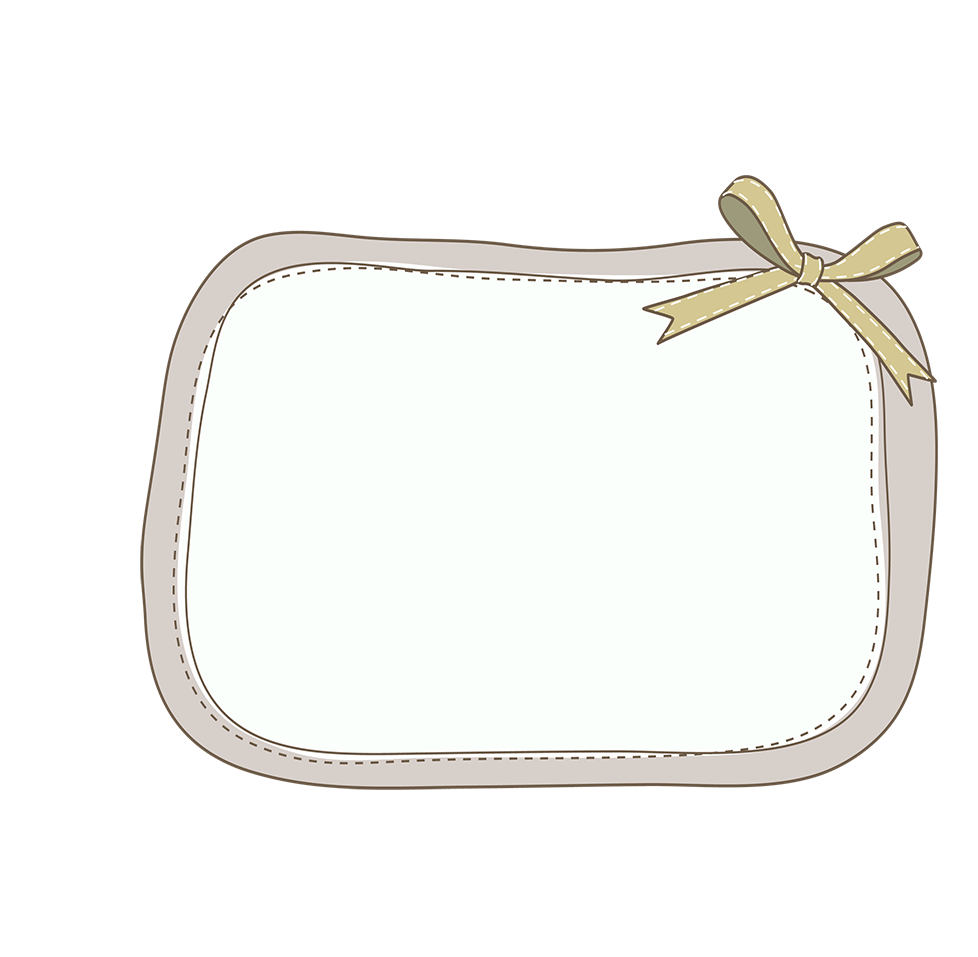 Nếu trong biểu thức chỉ có các phép tính cộng, trừ, nhân, chia thì ta thực hiện các phép tính nhân, chia trước; rồi thực hiện các phép tính cộng, trừ sau.
Tính giá trị của biểu thức:
20
+ 300
b) 10 x 2 + 300  = …………….
                           = …………….

d) 900 + 9 x 10  = …………….
                           = ……………. 

g) 72 + 300 x 3  = …………….
                           = …………….
172 +
20
172 + 10 x 2 = …………….
                          = …………….

c) 69 – 54 : 6 = …………….
                      = …………….

e) 20 x 6 + 70 = ………………
                       = ………………
320
192
90
69 -
900 +
9
60
990
900
120
72 +
+ 70
972
190
2. Đúng ghi Đ, sai ghi S:
Đ
86 – 16       = 70

c) 250 : 5 + 5  = 25

e) 80 + 4 : 2    = 42

h) 90 + 30 x 3 = 180
b) 23 x 2 – 1 = 23

d) 40 + 80 : 4 = 30

g) 70 + 30 : 2 = 50

i) 70 + 30 : 2 = 85
S
S
S
S
S
Đ
Đ
3. Có 24 bạn nam và 21 bạn nữ, các bạn đứng xếp thành 5 hàng đều nhau. Hỏi mỗi hàng có bao nhiêu bạn?
Giải
Số bạn nam và bạn nữ có là:
          24 + 21 = 45 ( bạn)
Số bạn mỗi hàng có là:
          45 : 5 = 9 ( bạn)
                 Đáp số: 9 bạn
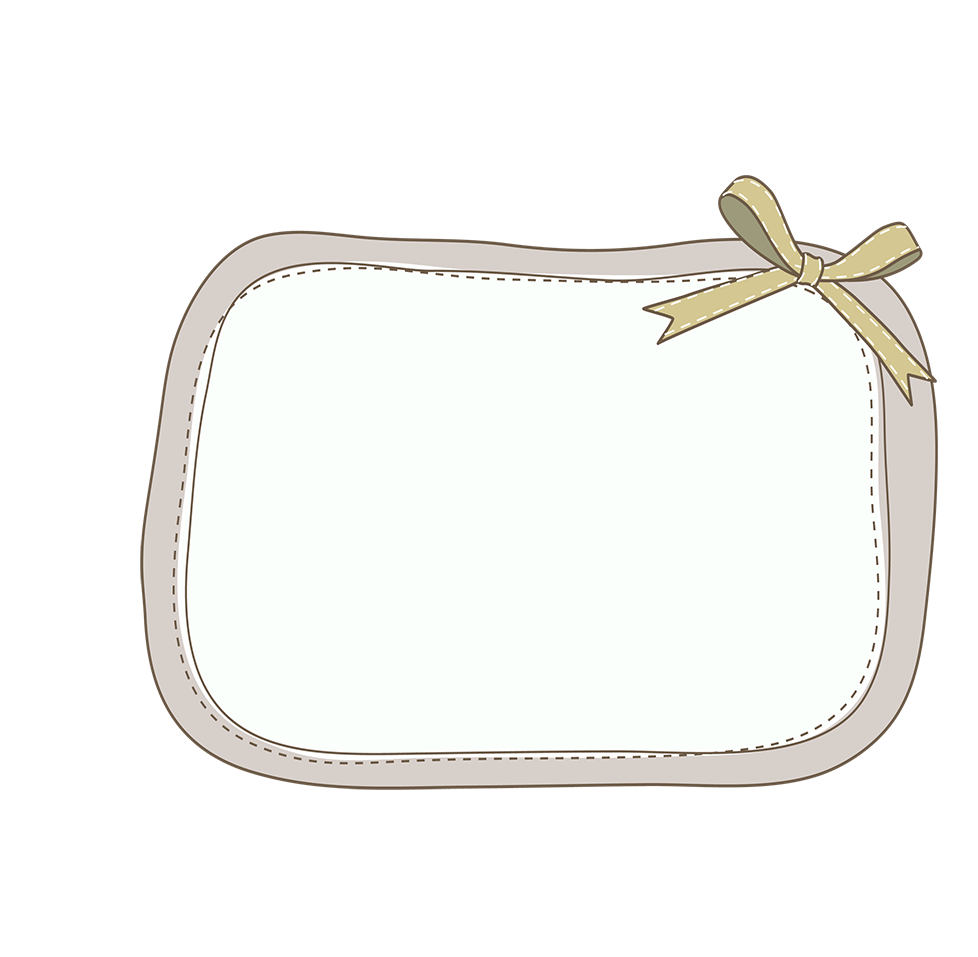 Dặn dò
- Học thuộc qui tắc tính giá trị biểu thức vừa học.
- Xem bài: Luyện tập trang 88.
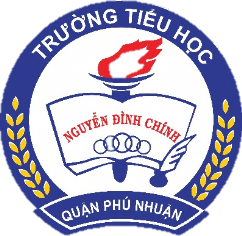 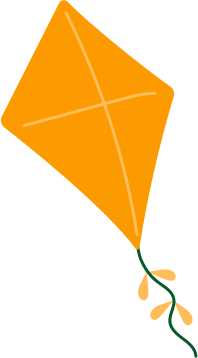 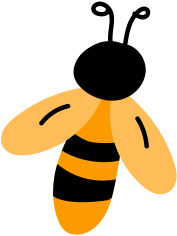 CHÚC CÁC EM LÀM BÀI THẬT TỐT.
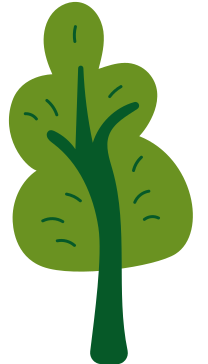